MIT 6.875 & Berkeley CS276
Foundations of Cryptography
Lecture 17
HOW TO CONSTRUCT NIZKIN THE CRS MODEL
Step 1. Review our number theory hammers 			& polish them.
Step 2. Construct NIZK for a special NP language, namely 		quadratic non-residuosity.
Step 3. Bootstrap to NIZK for 3SAT, an NP-complete 			language.
3SAT
A Clause is a disjunction of literals.
A Clause is true if any one of the literals is true.
3SAT
A Clause is a disjunction of literals.
is true as long as:
3SAT
A 3-Clause is a disjunction of 3-literals.
A 3-SAT formula is a conjunction of many 3-clauses.
3SAT
A 3-SAT formula is a conjunction of many 3-clauses.
NIZK for 3SAT: Recall…
NIZK for 3SAT
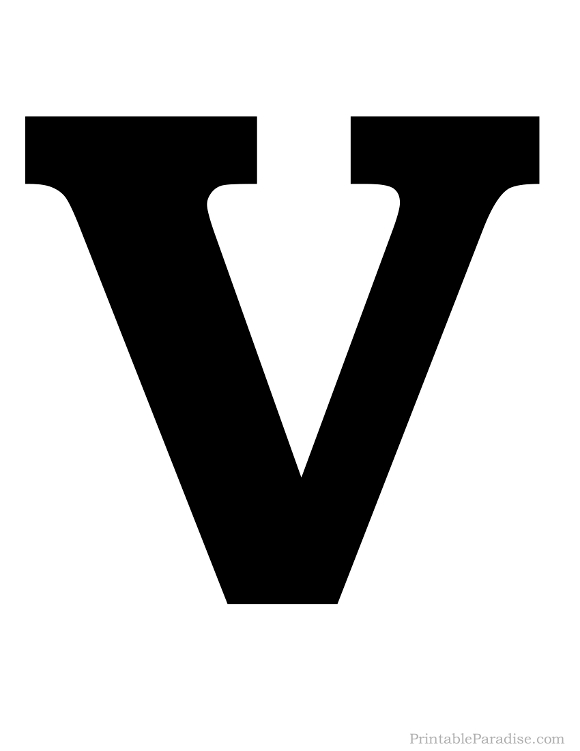 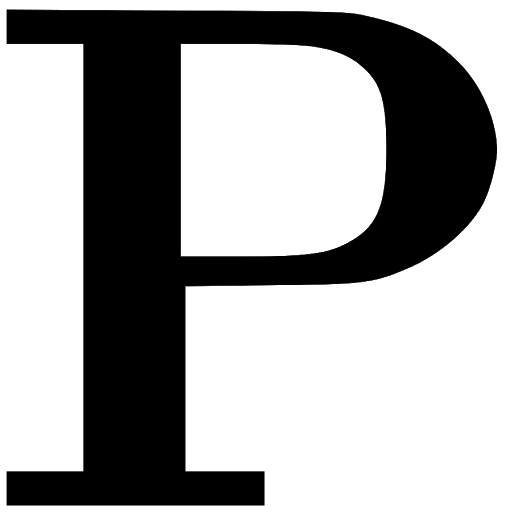 n variables, m clauses.
NIZK for 3SAT
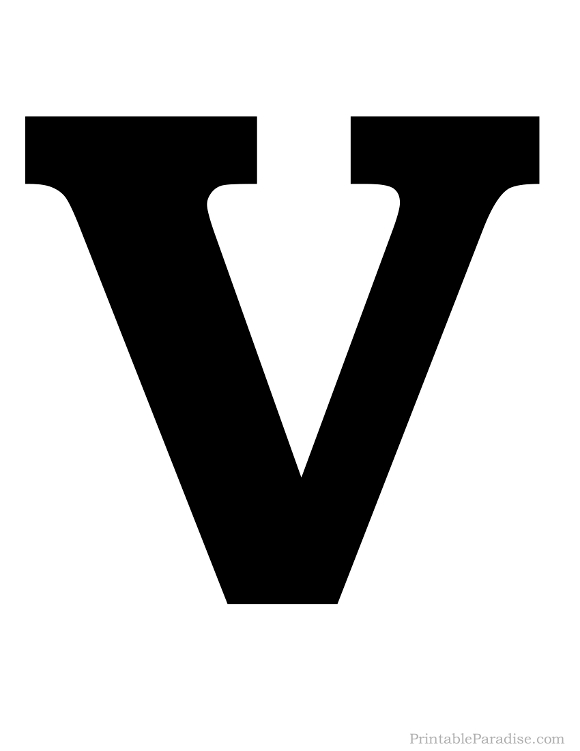 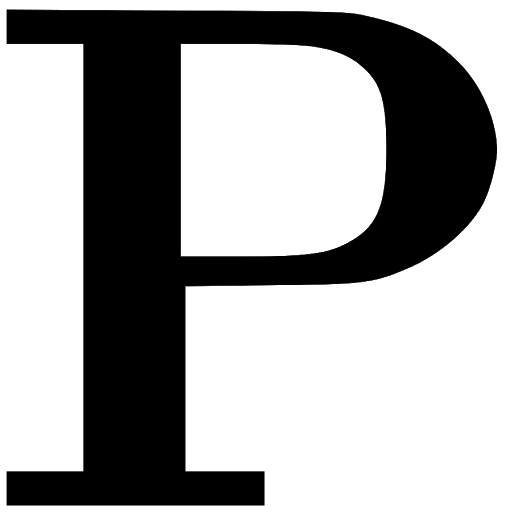 2. Prover encodes the satisfying assignment
NIZK for 3SAT
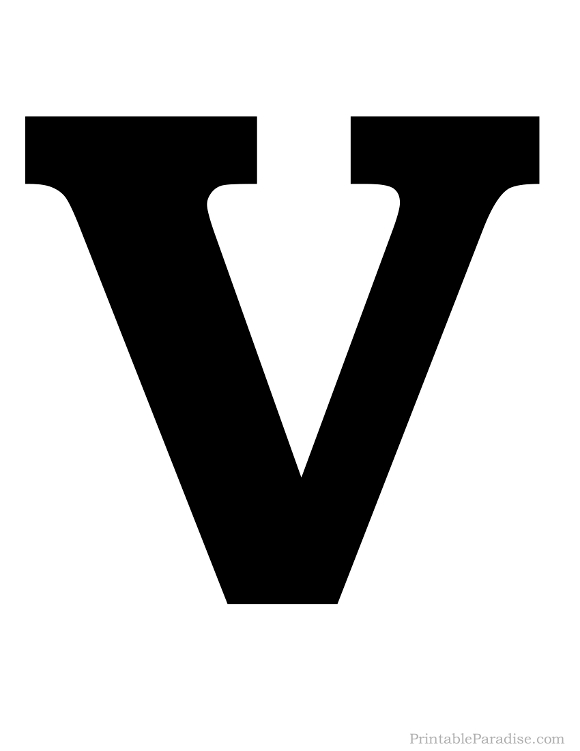 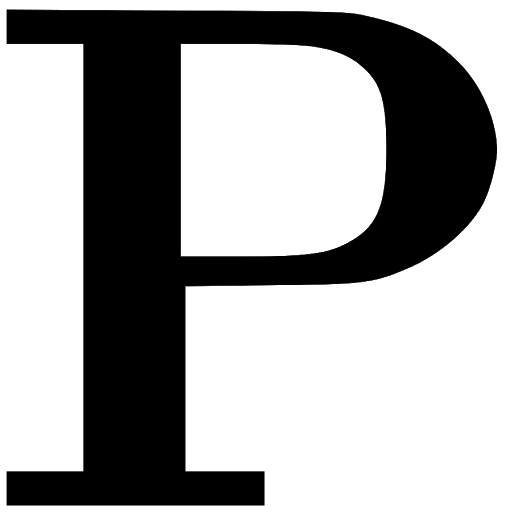 NIZK for 3SAT
Encode vars:
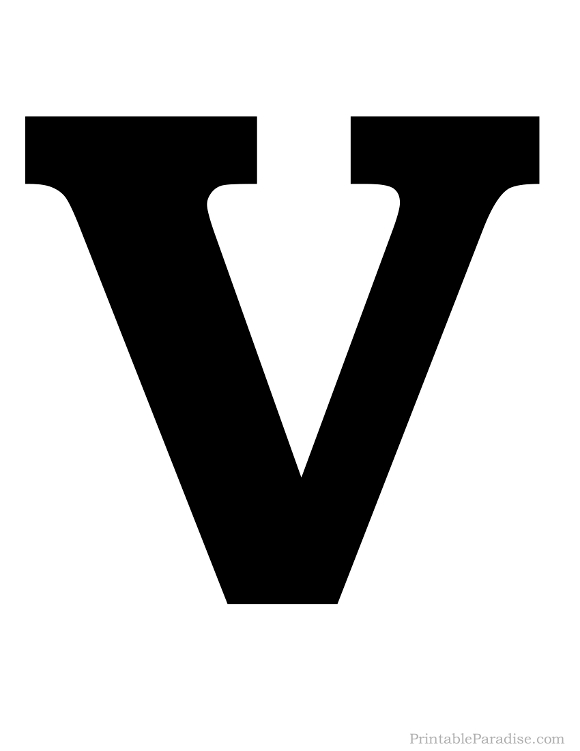 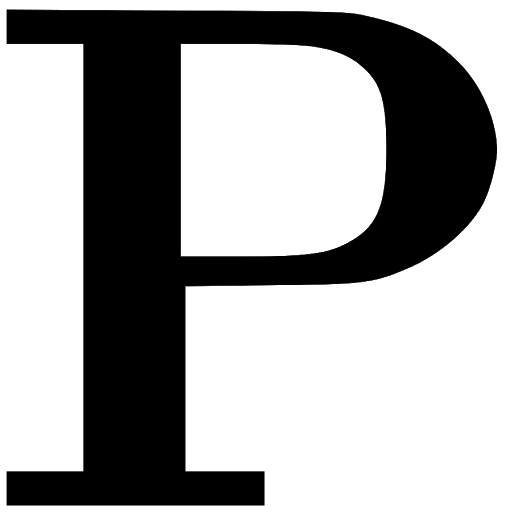 NIZK for 3SAT
Encode vars:
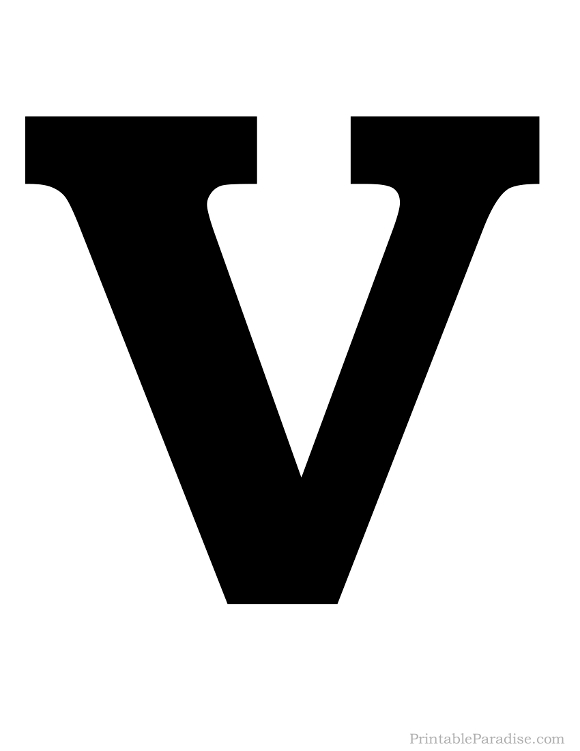 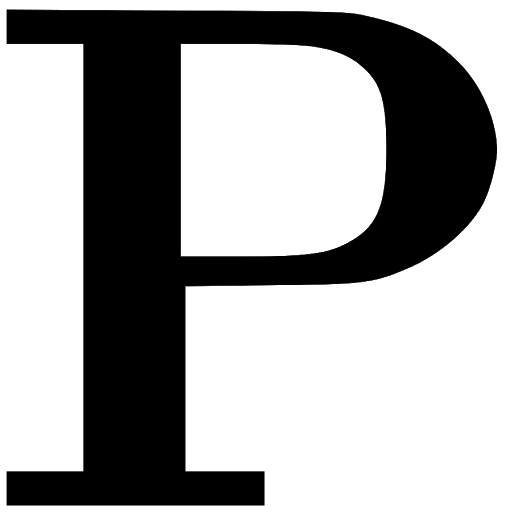 3. Prove that (encoded) assignment satisfies each clause.
NIZK for 3SAT
Encode vars:
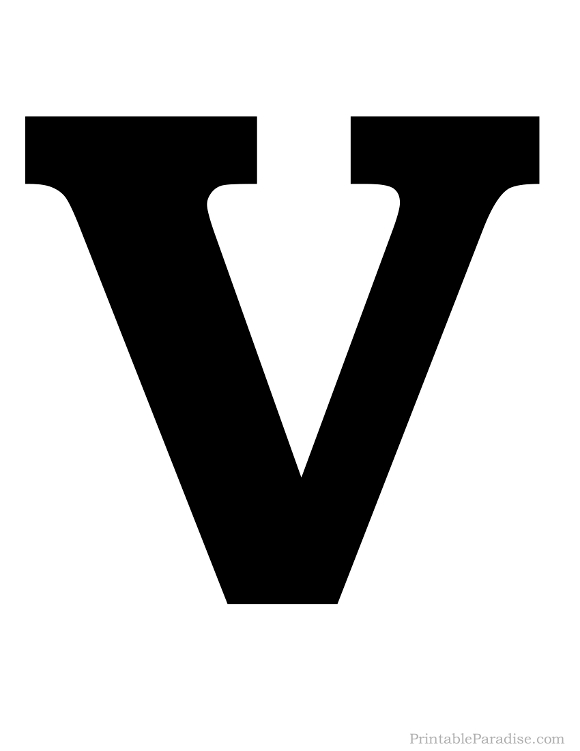 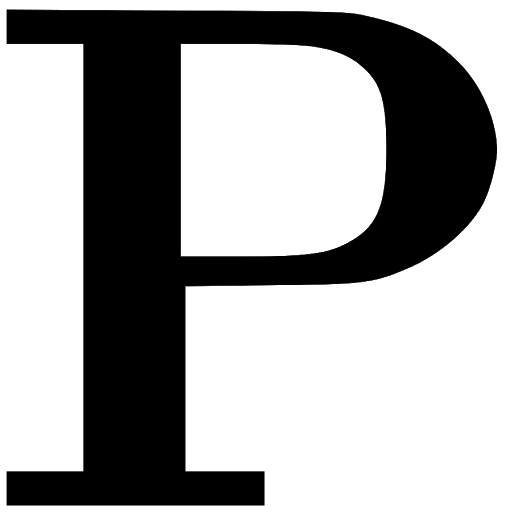 3. Prove that (encoded) assignment satisfies each clause.
NIZK for 3SAT
Encode vars:
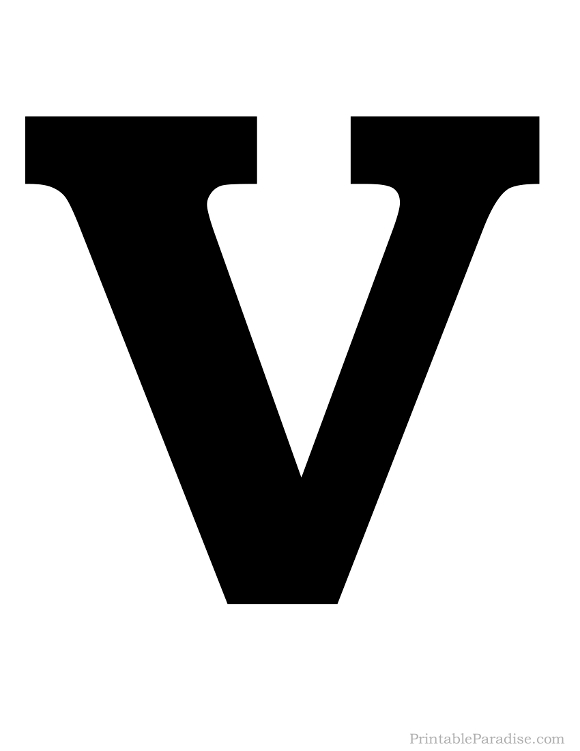 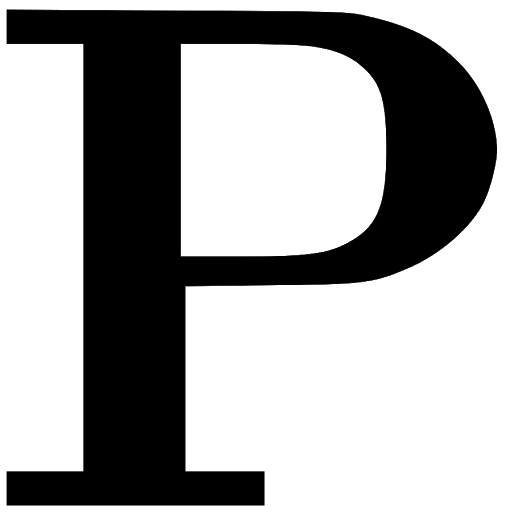 3. Prove that (encoded) assignment satisfies each clause.
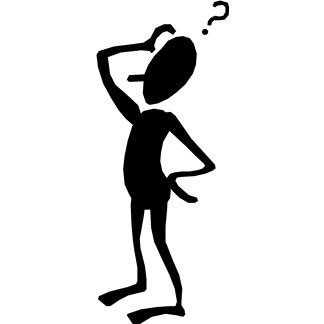 NIZK for 3SAT
Prove that (encoded) assignment satisfies each clause.
CLEVER IDEA: Generate seven additional triples
“Proof of Coverage”: show that the 8 triples span all possible QR signatures
original triple
show this is a QR: reveal the square roots
NIZK for 3SAT
CLEVER IDEA: Generate seven additional triples
original triple
“Proof of Coverage”: show that the 8 triples span all possible QR signatures
show this is a QR: reveal the square roots
NIZK for 3SAT
Encode vars:
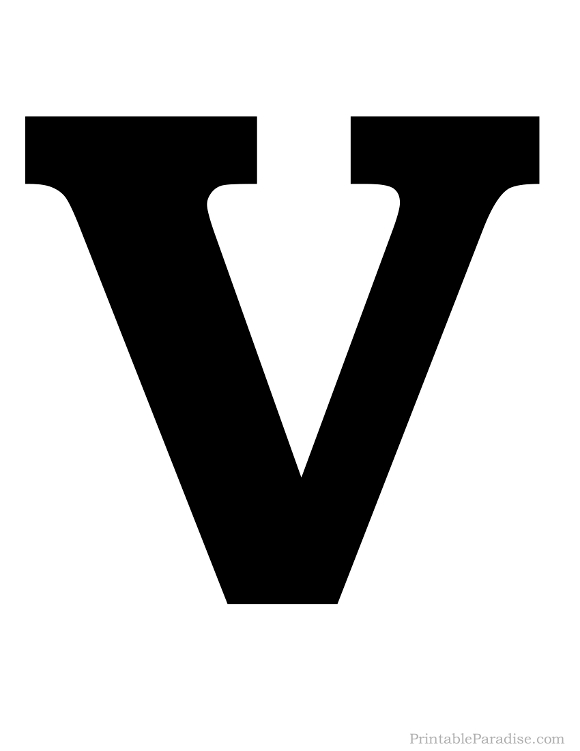 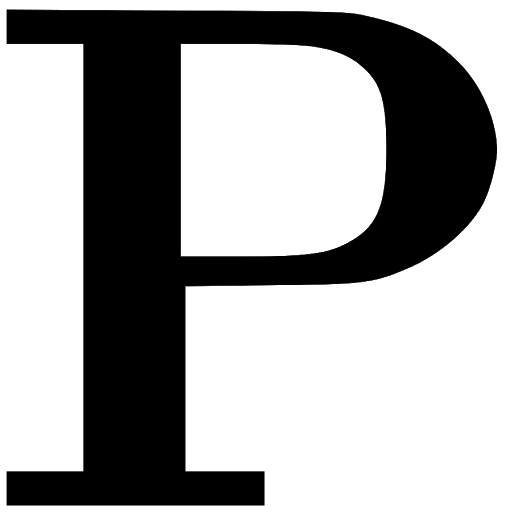 3. Prove that (encoded) assignment satisfies each clause.
NIZK for 3SAT
Encode vars:
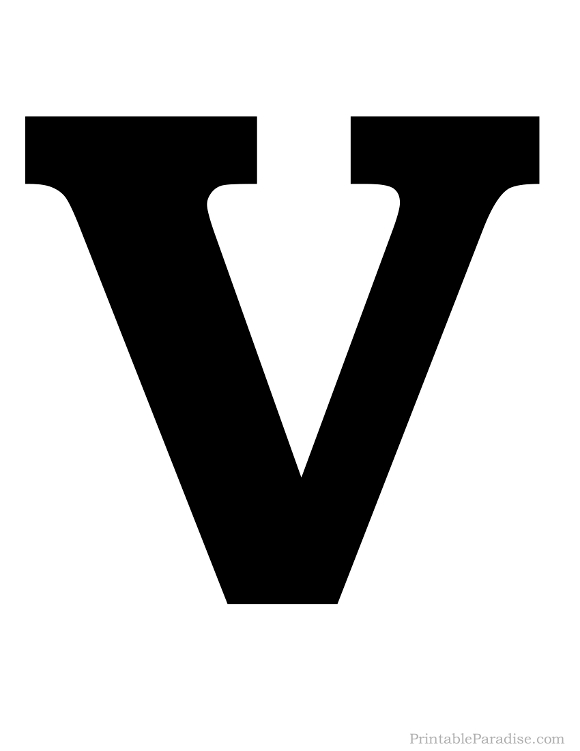 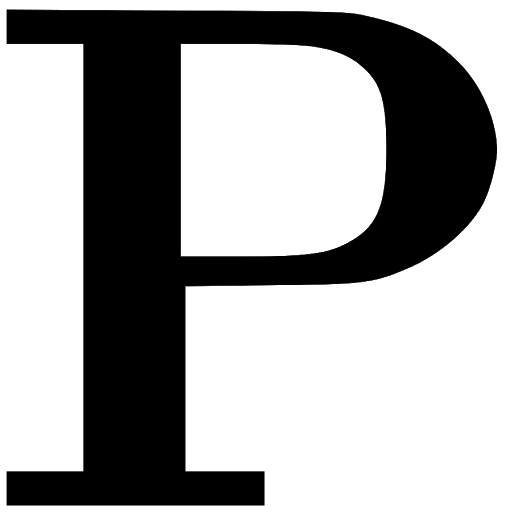 Completeness & Soundness: Exercise.
Now, encodings of ALL the literals can be set to TRUE!!
HOW TO CONSTRUCT NIZKIN THE CRS MODEL
Step 1. Review our number theory hammers 			& polish them.
Step 2. Construct NIZK for a special NP language, namely 		quadratic non-residuosity.
Step 3. Bootstrap to NIZK for 3SAT, an NP-complete 			language.
An Application of NIZK: Non-malleable and Chosen Ciphertext Secure Encryption Schemes
Bob
pk
Non-Malleability
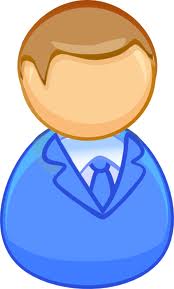 sk
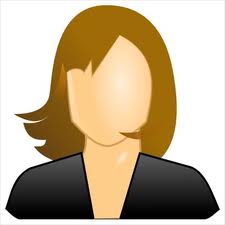 Public-key directory
Active Attacks 1: Malleability
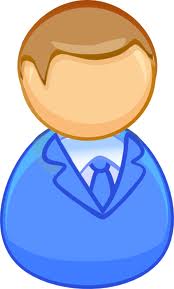 sk
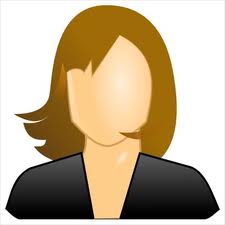 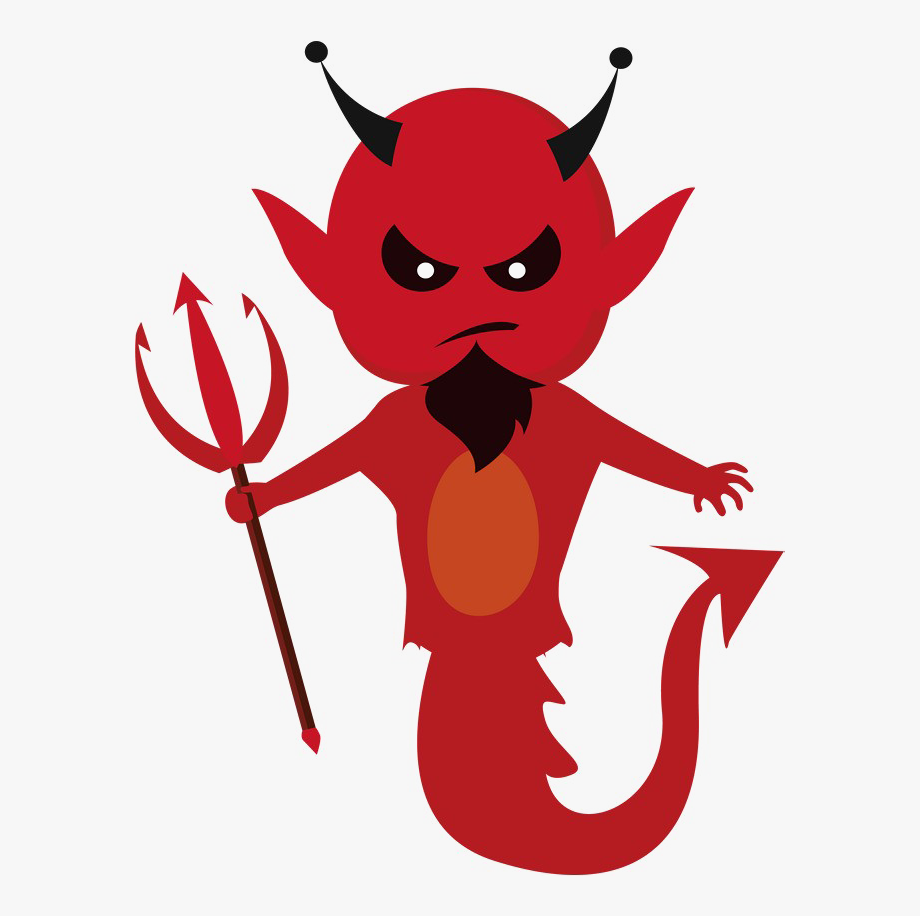 ATTACK: Adversary could modify (“maul”) an encryption of m into an encryption of a related message m’.
Active Attacks 2: Chosen-Ciphertext Attack
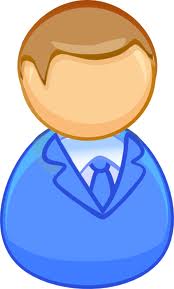 sk
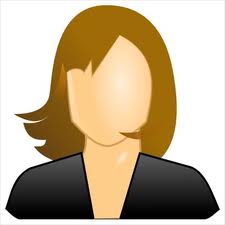 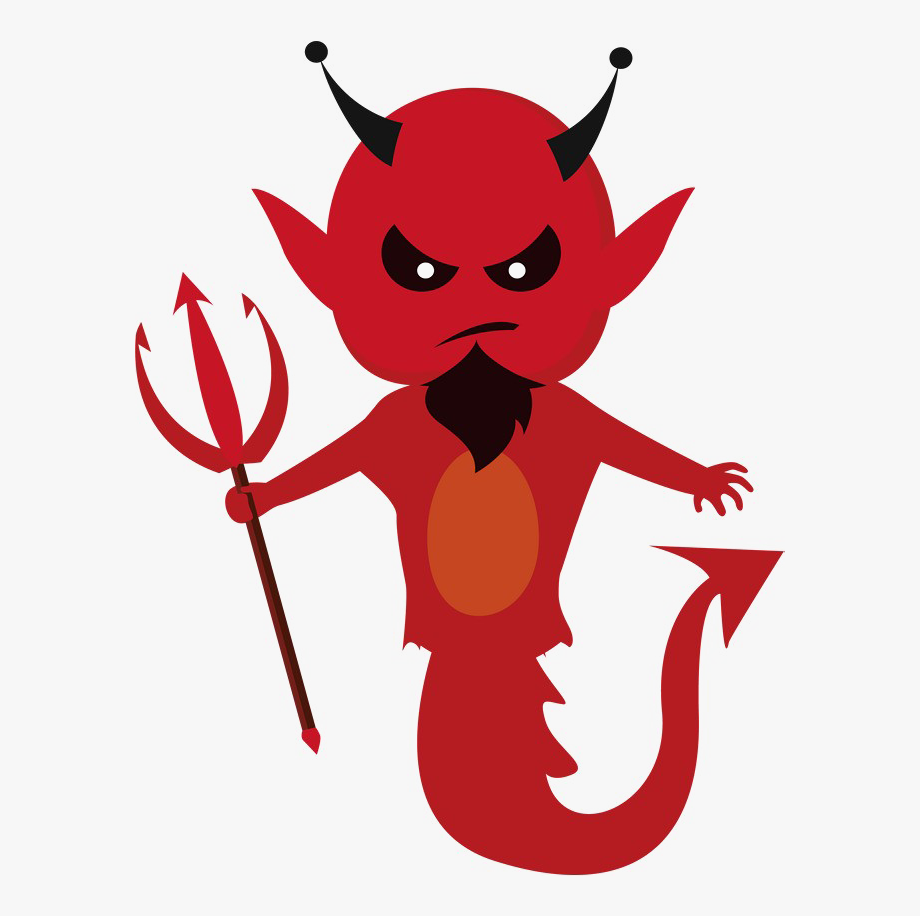 ATTACK: Adversary may have access to a decryption “oracle” and can use it to break security of a ”target” ciphertext c*  or even extract the secret key!
In fact, Bleichenbacher showed how to extract the entire secret key given only a “ciphertext verification” oracle.
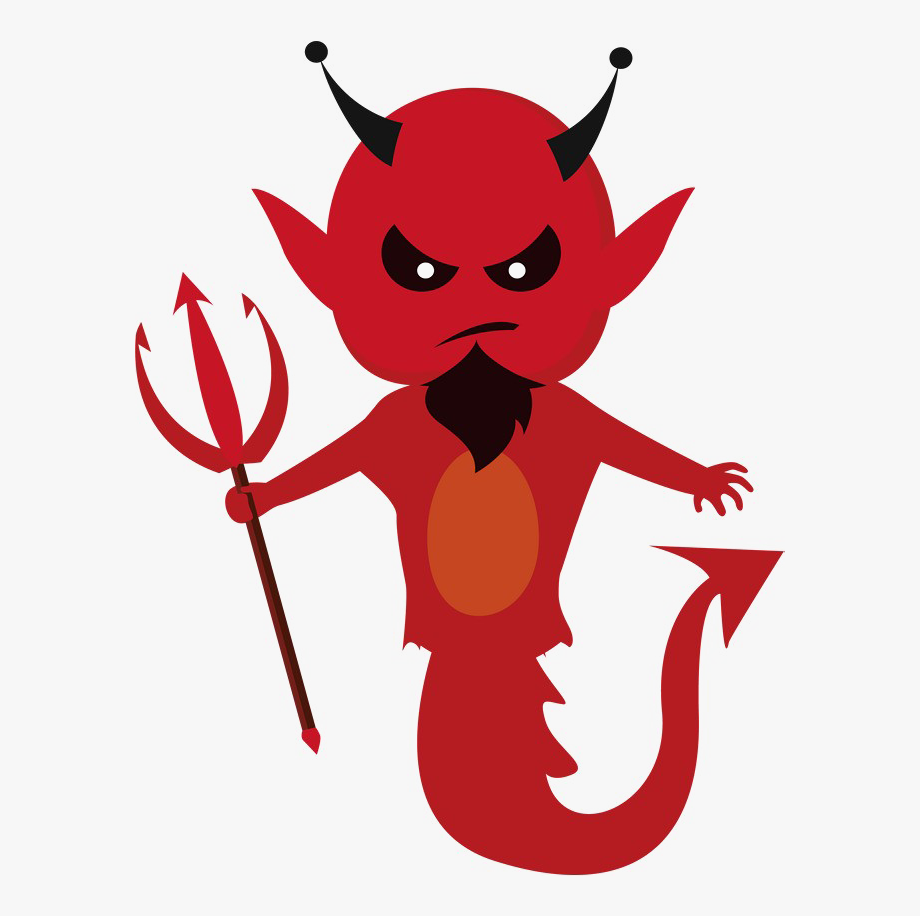 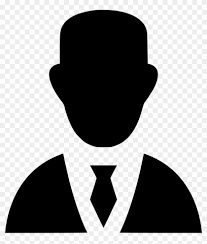 IND-CCA Security
Challenger
Eve
[Speaker Notes: This captures the concern of malleability and more.]
Constructing CCA-Secure Encryption
(Intuition)
NIZK Proofs of Knowledge should help!
Idea: The encrypting party attaches an NIZK proof of knowledge of the underlying message to the ciphertext.
This idea will turn out to be useful, but NIZK proofs themselves can be malleable!
Constructing CCA-Secure Encryption
(Intuition)
Digital Signatures should help!
OUR GOAL: Hard to modify an encryption of m into an encryption of a related message, say m+1.
OUR GOAL: Hard to modify an encryption of m into an encryption of a related message, say m+1.
Constructing CCA-Secure Encryption
Let’s start with Digital Signatures.
Is this CCA-secure/non-malleable?
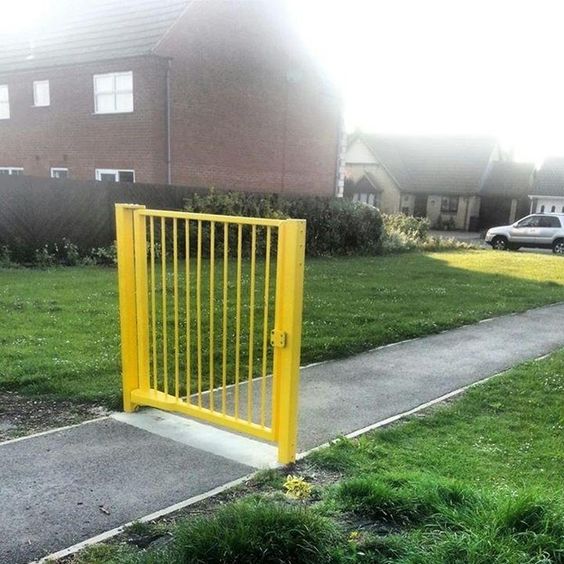 Reduction = CPA adversary
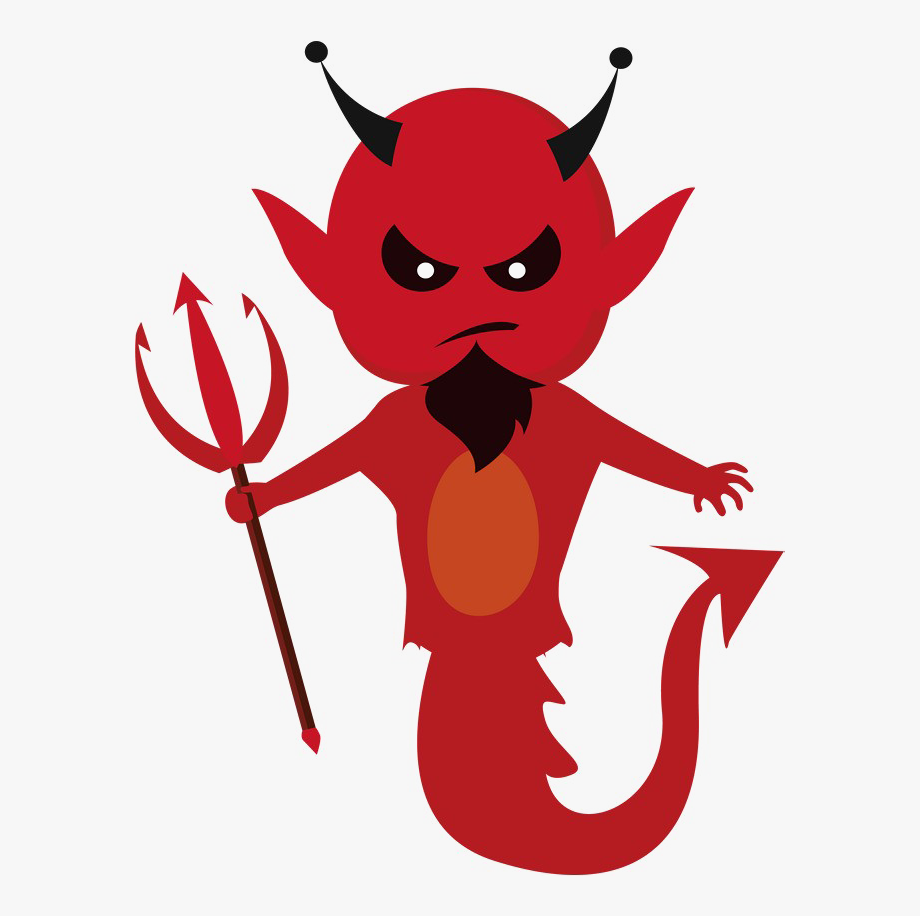 Diff-Key NM
adversary
Decrypt and 
subtract 1.
Putting it together
CCA Encryption:
Putting it together
CCA Encryption:
Call it a day?
CCA Encryption:
NIZK Proofs to the Rescue…
CCA Encryption:
π = NIZK proof that “CT is well-formed”
Are there other attacks?
Did we miss anything else?
Turns out NO. We can prove that this is CCA-secure.
For a proof sketch, see the next few slides  and for a proof, read DDN.
We saw: Non-Interactive Zero-Knowledge (NIZK) Proofs
We saw: How to Construct CCA-secure encryption using NIZK proofs
Proof Sketch
Let’s play the CCA game with the adversary.
We will use her to break either the NIZK soundness/ZK, the signature scheme or the CPA-secure scheme.
Proof Sketch
Let’s play the CCA game with the adversary.
Hybrid 0:  Play the CCA game as prescribed.
Observe that this means each query ciphertext-tuple involves a different public-key from the challenge ciphertext. Use the “different private-key” to decrypt. (If the adv sees a difference, she broke NIZK soundness)
If the Adv wins in this hybrid, she breaks IND-CPA!
[Speaker Notes: Hybrid 1 explanation:   the real decryption algorithm uses one of the private keys, say either sk_{1,0} or sk_{1,1} to decrypt, depending on whether the first ciphertext was encrypted using pk_{1,0} or pk_{1,1} --- which in turns depends on whether the first bit of the verification key was 0 or 1.   in hybrid 1, we are potentially using a different private key to decrypt a different component ciphertext. That’s OK because we know by NIZK soundness that all ciphertexts encrypt the same message!
Hybrid 2 explanation:  In the beginning of hybrid 2, the challenge ciphertext contains a NIZK proof of ciphertext well-formedness which uses the randomness underlying those ciphertexts.   By changing the NIZK proof into a simulated proof, we remove the dependence on randomness, effectively saying that the proof reveals nothing about the randomness underlying the ciphertexts, in turn paving the way to invoke CPA-security.]